１．信号処理とは
１．１　信号とその処理
１．２　信号の分類
１．３　ディジタル信号処理固有の処理
１．３　ディジタル信号処理固有の処理
①フィルタのパラメータはプログラムの書き換えで変更⇒柔軟性がある

②アナログフィルタでは不可能な処理も可能
（１）適応信号処理
目標とする信号に近づけるフィルタ ＝ 適応フィルタ
入力 x(k)
d(k)
未知系
　？
＋
ー
適応フィルタ
　W(k)
＋
出力 y(k)
誤差 e(k)
一次元騒音制御への適用例
適応フィルタは自動的にーGの特性を持つよう調整され，
WX  = －GX となって消去点の音が消去される。
騒音源
消去点
GX
G
ノイズ
WX
入力 x(k)
出力 y(k)
適応フィルタ
　W(k)
誤差 e(k)
同定の例（エコーキャンセラ）
同一入力 x(k) に対する同一出力のフィルタ係数 w(k) を求めることによって，未知形の入出力特性を推定する。
適応
フィルタ
エコーキャンセラ
エコーキャンセラ
ー
未知系 ＝ 
室内音響系
＋
未知系 ＝ 
室内音響系
エコー消去
エコー
エコー
遅延の推定（音の方向の推定）
２方向からの入力を比較するという意味で
未知システムの同定問題のひとつと
考えることができる。
τS
d sinθ
♪
♪
適応
フィルタ
θ
♫
d
ー
♬
＋
♪
♩
未知系 ＝ 音声発生源
θ
予測
① 過去の信号を用いて，現在の信号を予測できるよう学習
② 学習後，現在の信号（遅延 0）を入力すれば
　 未来の信号を予測可能

実際には，d(k)の周期成分の予測が可能
　⇒ 雑音内に埋もれた周期信号の抽出（y(k)出力)
　⇒ ハムなど周期的な雑音の除去（e(k)出力）
現在
d(k)
＋
d(k)
y(k)
x(k)
ー
適応フィルタ
　W(k)
＋
遅延
現在
過去
誤差 e(k)
（２）非線形フィルタ
ソーティングを利用した処理が可能
（アナログでは不可能）

①順序統計フィルタ
　最大値フィルタ
　最小値フィルタ
　メディアンフィルタ

②モルフォロジーフィルタ
　（最大，最小の組み合わせ）
メディアンフィルタ
着目する９点の中央値(メディアン)をとるフィルタ。すなわち，飛び抜けて大きいか小さい値を取り除く。
【リスト4-7】 メディアンフィルタ
#define swap(type, X,Y) do{type T; T=X;X=Y; Y=T;}while(0)
void drawMedian(){//メディアンフィルタ
	for(int i=1;i<(GWIDTH-1);i++)for(int j=0;j<(GHIGHT-1);j++){
		int R=0,G=0,B=0, T=0, filter[9], k=0;
		for(int k1=0;k1<=2; k1++)for(int k2=0;k2<=2; k2++,k++)
			filter[k]=pixel(i+k1-1, j+k2-1);
		for(int k1=0;k1<8;k1++)for(int k2=8;k2>k1; k2--)
			if(filter[k2-1]>filter[k2]) swap(int,filter[k2-1],filter[k2]);
		setPixel(i,j,filter[4]);
	}
}
「C言語とAPIによる画像処理 第4巻 画像補正」(Kindle版)白井豊著　P44より
メディアンフィルタ実行例
右画像が原画像。左画像が処理後
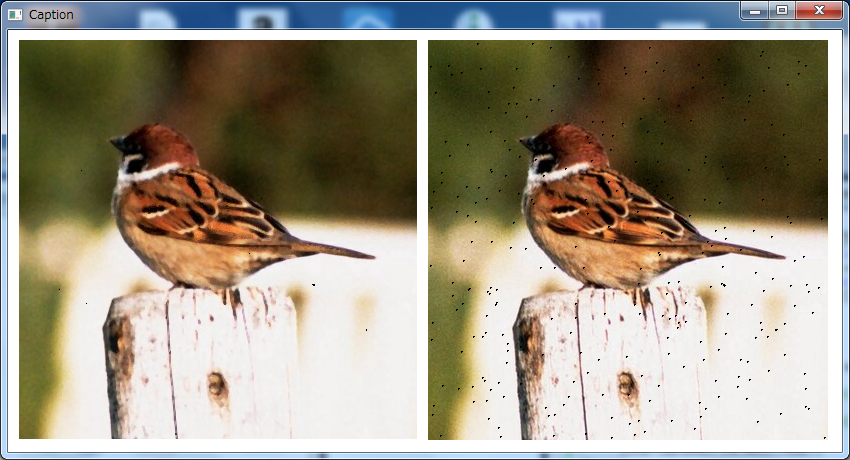 モルフォロジーフィルタ
指定した周囲の最大値，最小値等を判別して
着目する画像値を決める。
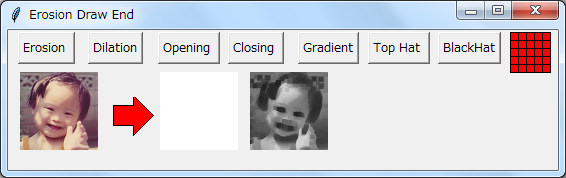 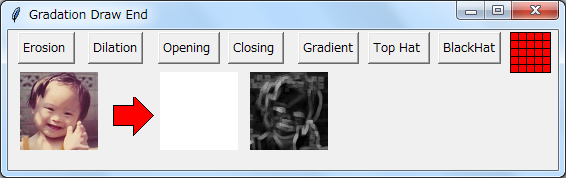 勾配
（Gradient)
収縮
（Ｅｒｏｓｉｏｎ
膨張
（Dilation)
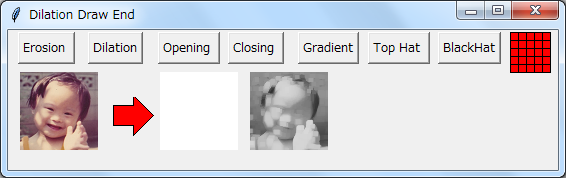 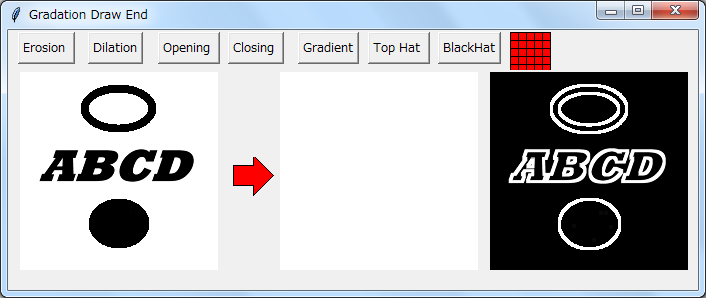 文字画像の
勾配
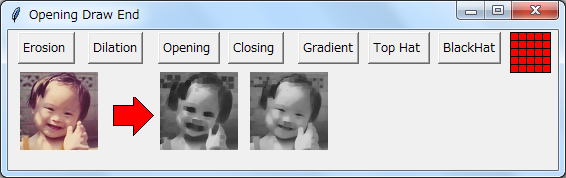 オープニング
（Opening)
文字画像の
ブラックハット
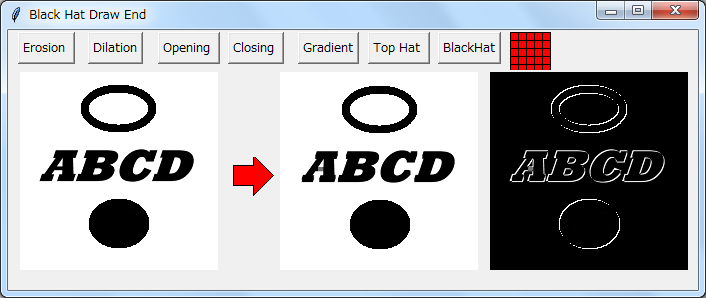 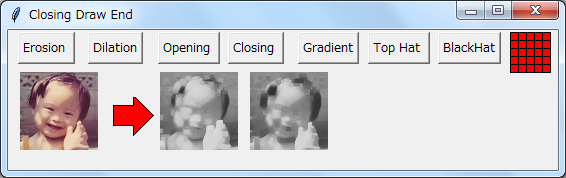 クロージング
（Closing)
http://souzousha.iinaa.net/www/SourcePY.html#PY68より
Python 3.6ソースプログラムはここでダウンロード可。